Kansen voor jongeren in achterstandswijk in Beiroet
In Bourj Hammoud, een overbevolkte en arme wijk in Beiroet, zijn de problemen niet te overzien.
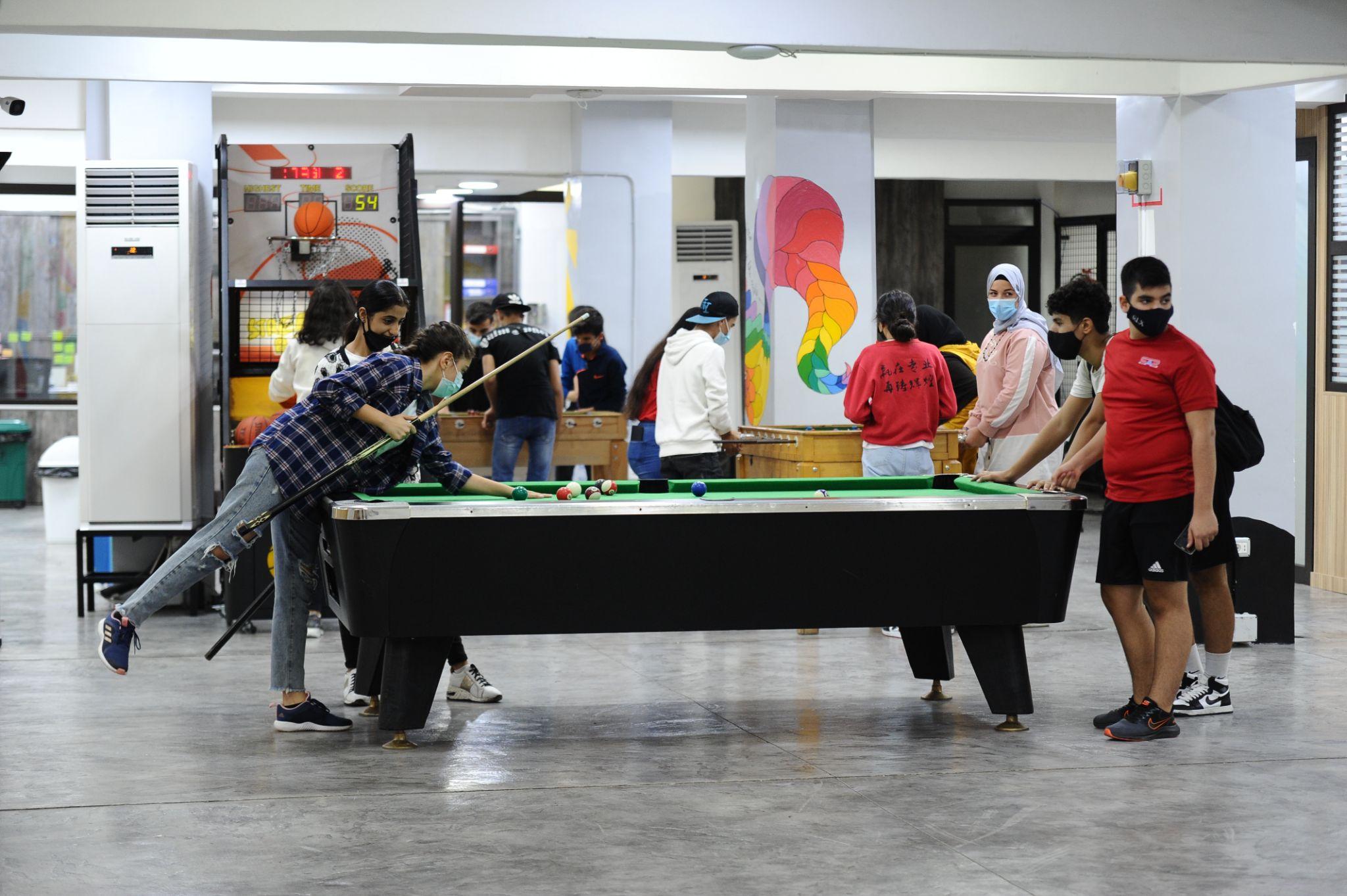 Gebrek aan goed onderwijs, werkloosheid en geweld ontneemt jongeren die er wonen elk perspectief op een betere toekomst.
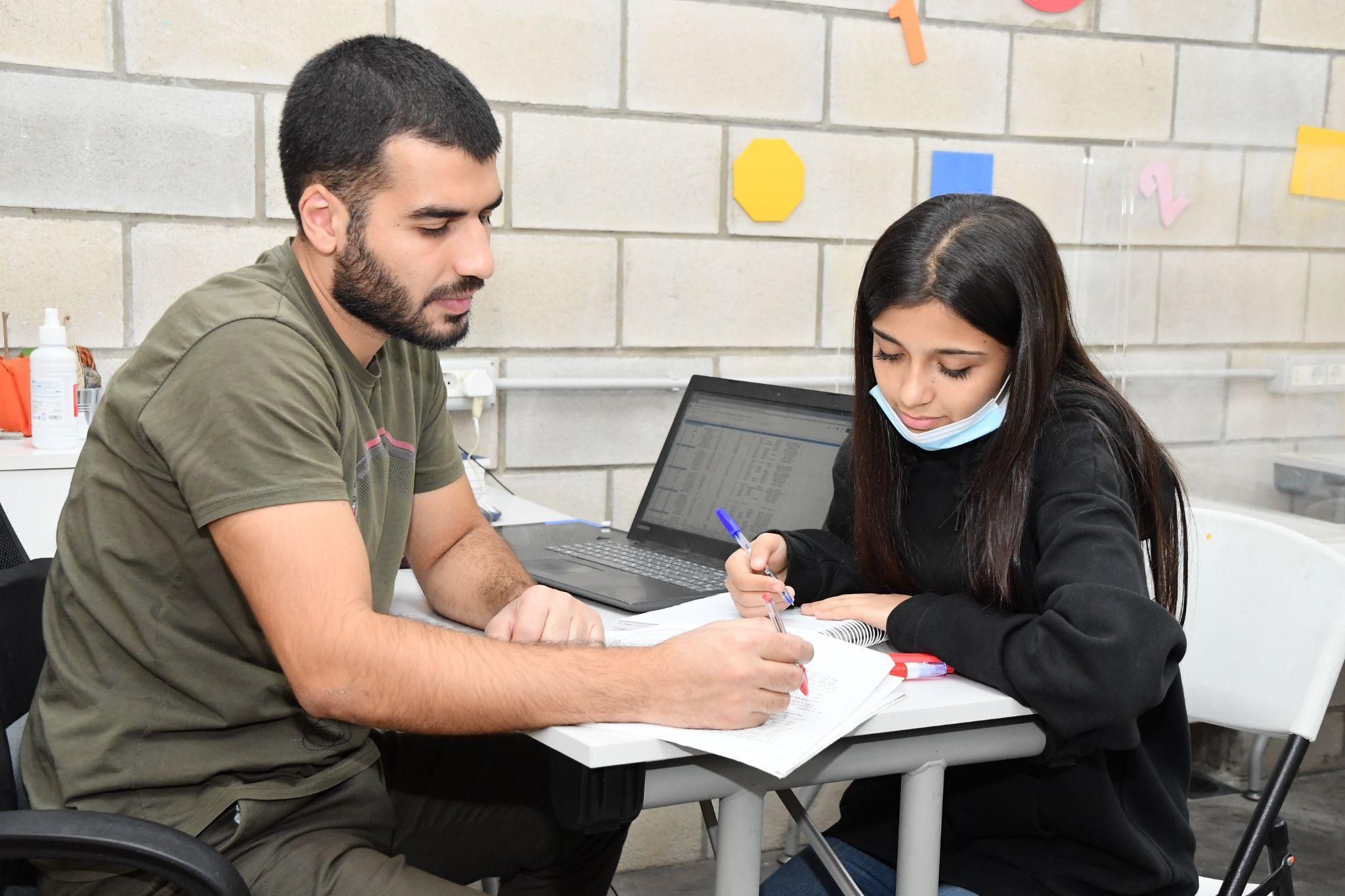 Kerk in Actie steunt het werk van jongerencentrum Manara in Beiroet.
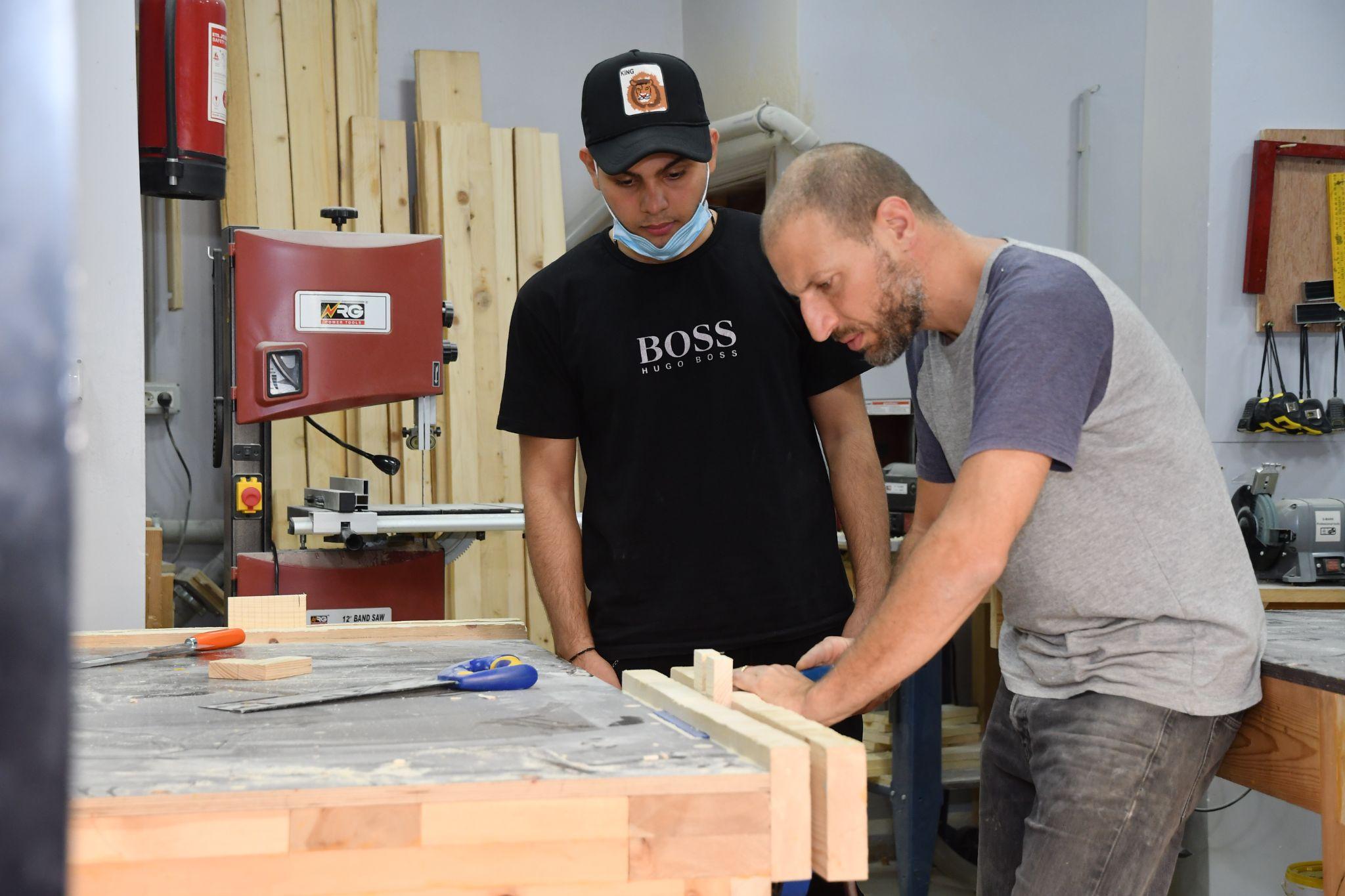 Kwetsbare tieners krijgen er huiswerkbegeleiding, examentraining, psychosociale hulp en vaktrainingen.
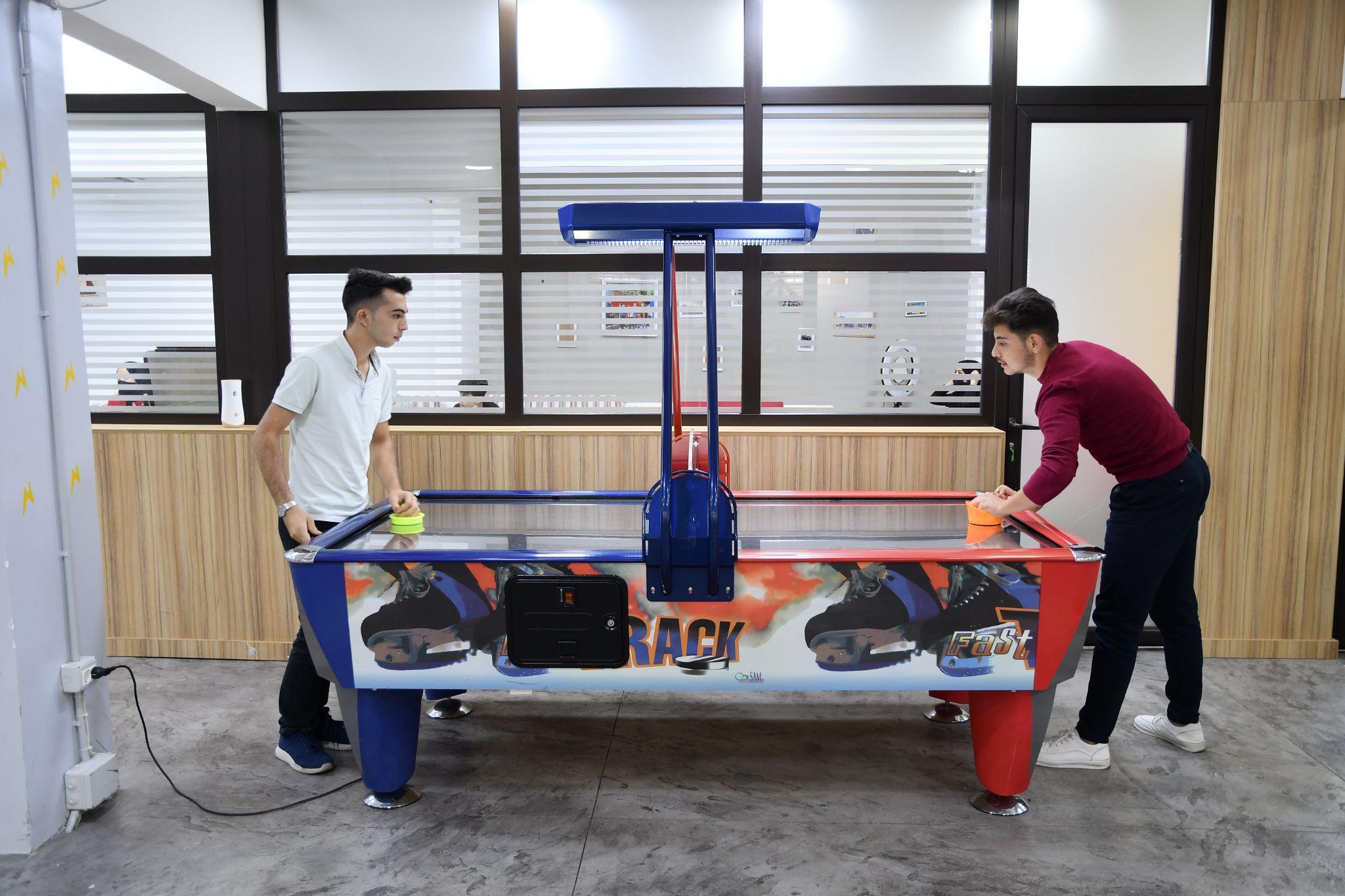 Ze kunnen er ook terecht voor ontmoeting en een potje tafelvoetbal of airhockey.
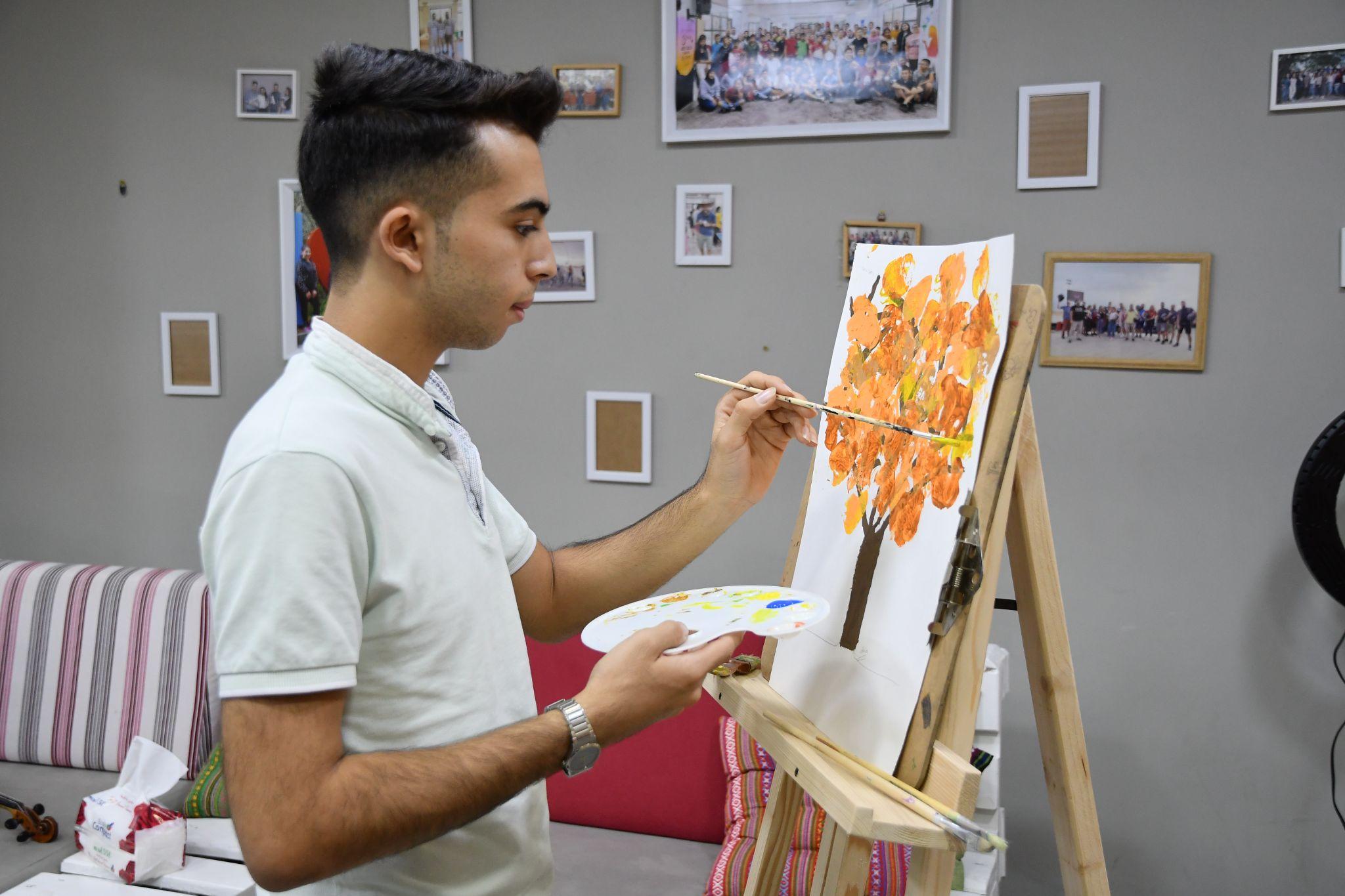 Jongeren krijgen er nieuwe hoop én perspectief op een betere toekomst.
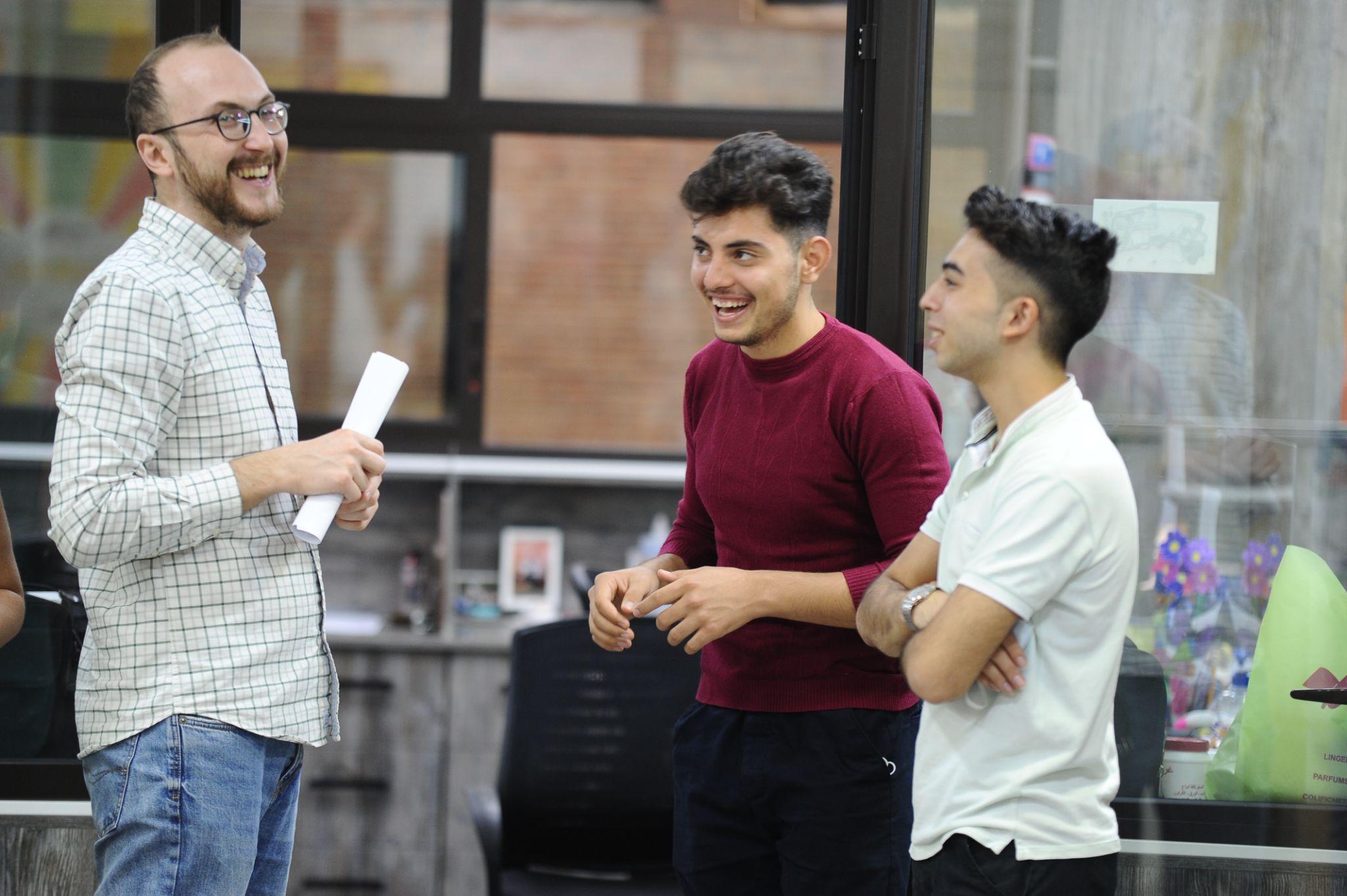 Hartelijk dank voor je gift!